まちづくり『氷山』モデル
目に見えるもの

* 都市計画
* 景観デザイン
* 組織形態　など
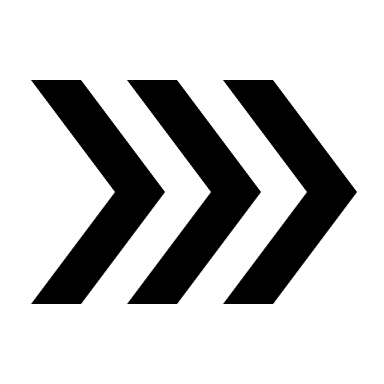 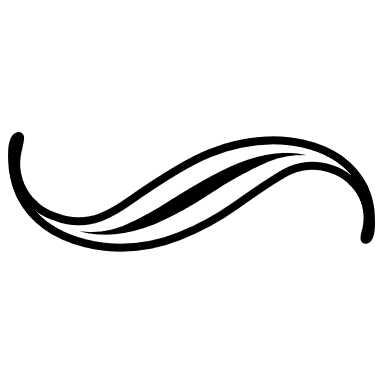 目に見えないもの

* 人の意識・力量
* 価値観
* プロセス　
* 考え方
* 文化的背景　など
　　　　　　　　　　　JaLoGoMa 西芝雅美教授作成
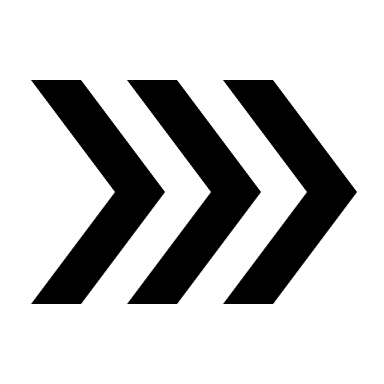